Efficient & Effective Code Management for Software Managed MulticoresCODES+ISSS 2013, Montreal, Canada
Ke Bai, Jing Lu, Aviral Shrivastava, and Bryce Holton
Compiler Microarchitecture Lab
Arizona State University
Memory Scaling Challenge
Cache coherency protocols do not scale well

One option is Non-Coherent Cache Architectures
Intel 48-core Single-chip Cloud Computer
8-core DSP from Texas Instruments, TI 6678

Caches still consume too much power
44% power, and greater than 34 % area [1]
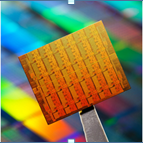 Intel 48 core chip
[1] Segars et al., International Solid-State Circuits Conference Tutorial 2001
2
SPM based Multicore Architecture
Fast and low-power memory close to the core
30% less area and power than a direct mapped cache of the same effective capacity [2]
SPM based Multicore
A truly distributed memory architecture on-a-chip
Tag Array
Data Array
Tag Comparators, Muxes
Address Decoder
Cache
SPM
Main Processor
Execution Core
Execution Core
Execution Core
Execution Core
Execution Core
Execution Core
SPM
SPM
SPM
SPM
SPM
SPM
DMA
DMA
DMA
DMA
DMA
DMA
Main Memory
Interconnect Bus
[2] Banakar CODES’02.
DMA
[2] Banakar CODES’02.
3
Need Data Management in Software
int global;

f1(){
  int a,b;
  DMA.fetch(global)
  global = a + b;
  DMA.writeback(global)
  
  DMA.fetch(f2)
  f2();
}
int global;

f1(){
  int a,b;
  global = a + b;

  f2();  
}
4
Data Management in SMM multicores
Manage any amount of heap, stack and code, in the core of an SMM manycore 
Global data 
If small, can be permanently located in the local memory
Stack data
‘liveness’ depends on call path
Function stack size know at compiler time, but not stack depth
Heap data
dynamic and size can be unbounded
Code
Statically linked

Our strategy
Partition local memory into regions for each kind of data
Manage each kind of data in a constant amount of space
stack
stack
heap
heap
heap
global
code
Problem Context
If all code fits into SPM – very efficient execution
In general - Dynamic Code management is needed
All code must be managed
ARM
SPM
SPE
SPM
DMA
DMA
Global 
Memory
Global 
Memory
ARM Memory Architecture
IBM Cell  Memory Architecture
SPM is Essential
SPM is for Optimization
6
Code Management: Problem
Static Compilation
Functions need to be linked before execution
Divide code part of SPM in regions
Map functions to these SPM regions
Functions in the same region placed at the same address
F1
F5
REGION
REGION
F2
F3
REGION
F7
F6
•
•
•
F4
Local Memory Code Section
Code Management: Solution
SECTIONS {
     OVERLAY {
          F1.o
          F3.o
     }
     OVERLAY {
          F2.o
     }
}
stack
F1
heap
F1
F1
F2
F2
global
F2
Code
region
F1
F3
F3
F3
F3
F2
(a) Application call graph
(c) Local Memory
(d) Global Memory
(b) Linker script
# of Regions and Function-To-Region Mapping
Two extreme cases
Need careful code placement – Problem is NP-Complete
Minimum data transfer with given space
8
[Speaker Notes: I haven’t mentioned  that the architecture is the Cell processor]
Optimizing Code Management
Maximum (7.5KB)
Given (5.5KB)
F1
F1
1KB
1.5KB
F1,F5
1.5KB
F2
1.5KB
F2
F2
1.5KB
1.5KB
F3
0.5KB
F3
0.5KB
F3
0.5KB
F4
2KB
F4
2KB
F4
2KB
F5
F5
1.5KB
F6
F6
1KB
F6
1KB
(a) Start
(b) Next step
(c) Final
Previous attempts
[Pabalkar08HIPC], [Baker10CODES+ISSS], [Jung10ASAP]

4 problems in interference calculation
          1. Interference cost is not updated
          2. Incorrect calculation, when a function is called at multiple places
          3. Incorrect interference cost calculation in some cases
          4. Do not consider branches
9
Update Interference Cost
Previous works
Computed interference cost between functions before the start of the algorithm, and did not update it
However
Where intermediate functions are mapped matters
main(), 3KB
14KB Data Transfer
11.5KB Data Transfer
9.5KB Data Transfer
F1(), 2KB
Main()
Region 0
3KB
F3()
F1()
F2()
Region 1
2KB
F2(), 1KB
F3(), 0.5KB
Correct Interference Cost Calculation
Estimate interference between 
F3 and F5
Suppose
F3 and F5 are mapped to the same region. 
Nothing else is mapped to the region

Previous techniques
Estimate: 15*(size(F3) + size(F5))
Min execution count of F3 and F5

Correct
3*(size(F3)+size(F5))
main: 1
Loop
F1: 1
2
0
F2:
1
3
Loop
F4:
1
0
3
2
Loop
15
0
F3:
30
45
F5:
5
0
10
15
Consider Branch Probabilities
main: 1
Previous works 
Assume that both branches taken

If F4 is called 90% of the time
Mapping F2, F1 in same region may be better than mapping F2, F4, F5 in same region
F2: 1
Loop
F3: 1
condition
F4: 9
F1: 1
F5: 9
Features of Our Technique
Update interference costs after mapping each function

Allow multiple instances of a function call

Correct interference cost calculation
Proof is provided in the paper

Consider branch probabilities
Estimate branch probabilities statically [Smith81ISCA]
Effective Technique
Effective
Performance improvement from cost calculation
Hardware
Cell Processor in Sony PS3, running Linux
Compiler modifications in 
GCC 4.6
Benchmarks
Mibench
CMSM gives a better result than other two algorithms 89% of time
Accurate Cost Calculation
12% performance improvement when previous techniques use accurate cost estimation
Comparison with Caches
Cache Miss penalty = # misses * miss latency
SPM miss overhead = # API function calls * no. of instructions in API function + # times DMA is called * delay of the DMA (dep. on DMA size)
Cache is better when miss latency < 260 ps
260 ps = 0.86 * cycle time
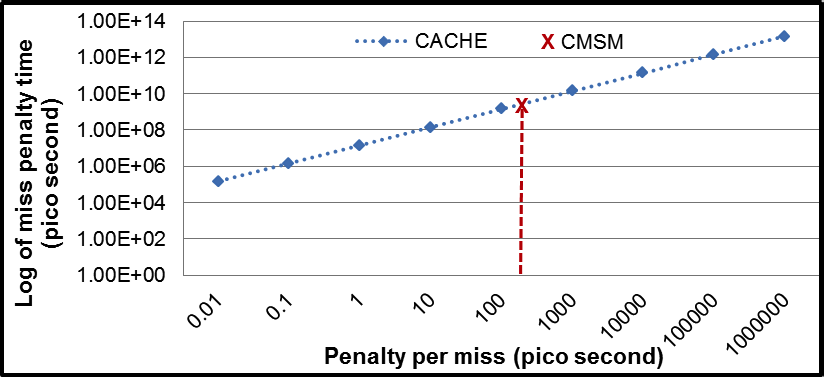 Scalability
Running identical benchmarks on each core
Summary
SPM based multicore architectures are scalable and power-efficient
However need to perform code and data management

Code Management
We identified 4 shortcomings in previous techniques
Our approach
Correctly calculates interference between functions
Considers branch probabilities
Better mapping 89% of time
Accuracy improves performance by 12%